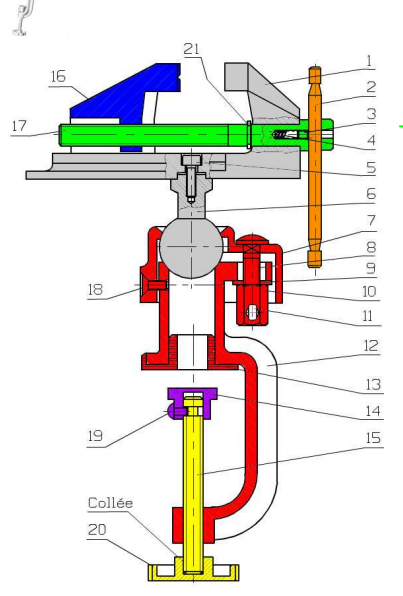 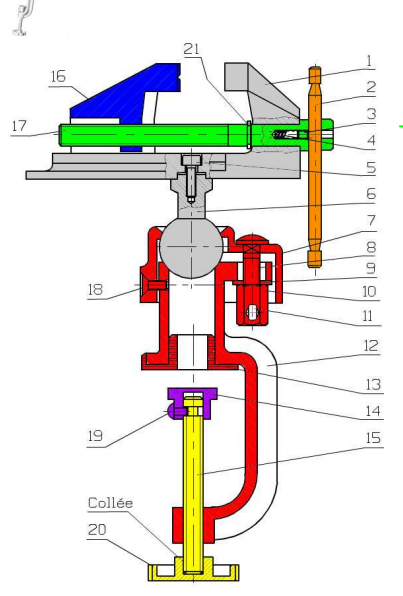 A = {1,5,6}
B = {17,4,3}
C = {16}
D = {12,18,7,8,9,10,11,13}
E = {2}
F = {20,15}
G = {14,19}
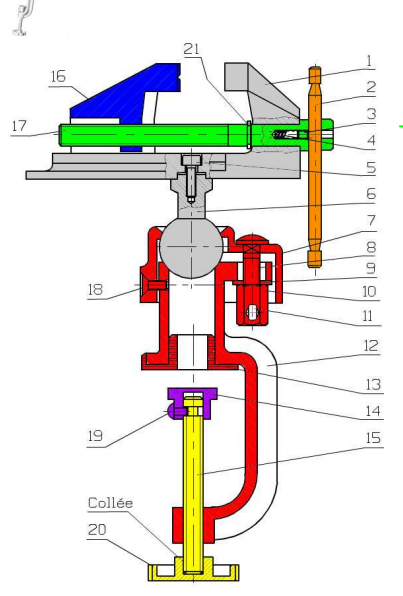 A
C
Rotule
D
B
F
E
G
A = {1,5,6}
B = {17,4,3}
C = {16}
D = {12,18,7,8,9,10,11,13}
E = {2}
F = {20,15}
G = {14,19}
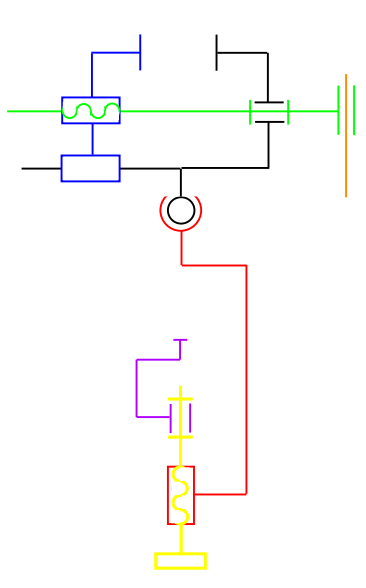 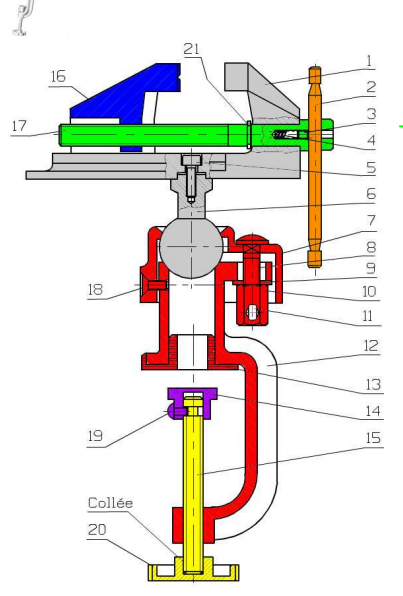 A
C
Rotule
D
B
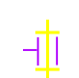 F
E
G
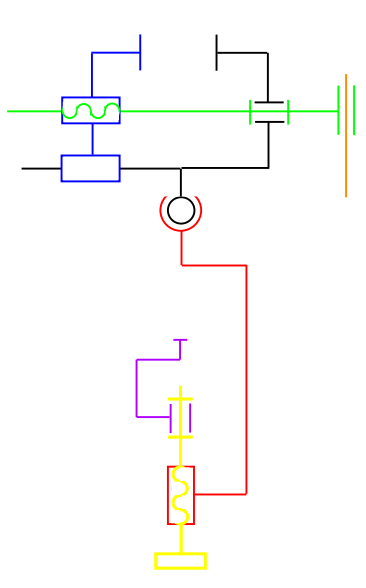 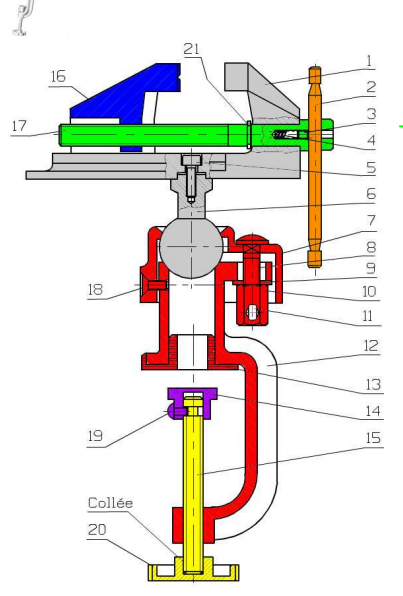 A
C
Rotule
D
B
F
E
G